§4.4  矩阵的逆
一、可逆矩阵的概念
二、可逆矩阵的判定、求法
三、逆矩阵的运算规律
四、矩阵方程
② 可逆矩阵A的逆矩阵　　也是可逆矩阵，且
① 可逆矩阵A的逆矩阵是唯一的，记作
③ 单位矩阵 E 可逆，且
一、可逆矩阵的概念
定义
设A为n级方阵，如果存在n级方阵B，使得
AB＝BA＝E
则称A为可逆矩阵，称B为A的逆矩阵.
注：
设　 是矩阵　　　　　中元素  的代数
二、矩阵可逆的判定及逆矩阵的求法
1、伴随矩阵
定义
余子式，矩阵
称为A的伴随矩阵.
性质：
同理,
证：由行列式按一行（列）展开公式
立即可得,
2、定理：矩阵A可逆当且仅当　　　 （即A
非退化的），且
证：若　　　　由
得
所以，A可逆，且
反过来，若A可逆，则有
两边取行列式，得
3、推论：设A、B为 n 级方阵，若
则A、B皆为可逆矩阵，且
证：
从而
即有，
由定理知，A、B皆为可逆矩阵.
再由
例1
判断矩阵A是否可逆，若可逆，求其逆.
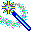 解：1）
有
再由
∴ A可逆.
∴ 当　　　　　　　　　时，A可逆.
且由于
三、逆矩阵的运算规律
(5) 若A可逆，则      亦 可逆，且
(6) 若A可逆，则      亦 可逆，且
当              时，定义
注：
则有
设方阵 A 满足
证明：    与            皆可逆，并求其逆.
由
得
即
再由
得
可逆，且
故
即
例2
证：
故 A 可逆，且
令
则（1）可看成矩阵方程
四、矩阵方程
1. 线性方程组
若A为可逆矩阵，则
① 矩阵方程
若A为可逆矩阵，则
② 矩阵方程
若A为可逆矩阵，则
③ 矩阵方程
若A, B皆可逆，则
2. 推广
定理4
若
可逆，则
令
由定理2，
有
故
3. 矩阵积的秩
证：
又P可逆，
例3 解矩阵方程
一般地，
可逆
.
解：
注:
可逆，且
已知
求矩阵B．
，得
解：由
，又
练
习